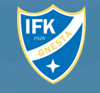 Detta evenemang dokumenteras med film och foto av IFK Gnesta.
IFK Gnesta livesänder och publicerar film/foto på Solidsport.com.

Det går bra att meddela om du inte vill vara med på bild eller om du opponerar dig mot publicerad bild (då tas bilden bort). Kontaktperson: ifkgnesta@gmail.com
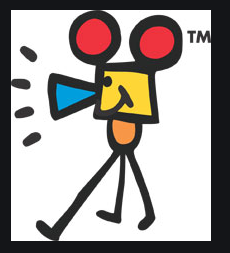 OBS du som publik, spelare, tränare eller funktionär har ingen rätt att filma/fota matchen utan godkännande av IFK Gnesta.
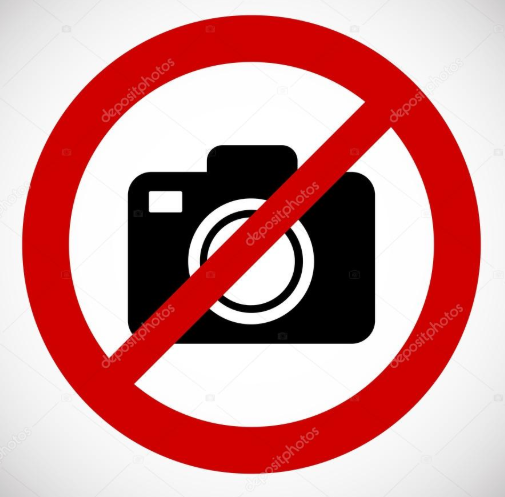